UIG Resolution
Weekly Progress Update 13 July 2018
DM read rejection update
Pot 1 Key messages
Outstanding last week = 1
Closed this week = 0
0 meter points still impacting UIG (estimated consumption not accurate)
Pot 2 Key messages

Outstanding last week = 29
New Rejections identified = 1
Closed this week = 3

11 meter points still impacting UIG (estimated consumption not confirmed as accurate)
Accurate as of 13.07.2018
DM Financial Adjustments Guide
DM Financial Adjustments Progress
Accurate as of 11.07.2018
Exposure: Retrospective CA not yet invoiced = 34 (+1) 
[Fix Pending] + [CA Decision Pending] + [CA Needed] – [Invoiced]
Exposure MPRNs – LDZ Breakdown
Exposure: Retrospective CA not yet invoiced = 34 (+1) 
[Fix Pending] + [CA Decision Pending] + [CA Needed] – [Invoiced]
Accurate as of 12.07.2018
Exposure MPRNs - AQ & Class
Exposure: Retrospective CA not yet invoiced = 67 (0) 
[Root Cause Pending] + [CA Decision Pending] + [CA Needed] – [Invoiced]
Details of outstanding MPRNs when the issue was originally reported to investigate and attempt resolution
Details of exposure MPRNs as of today
Site AQs provided at the request of industry parties.

Please note that site AQ is not an indicator of the amount of any likely consumption adjustment: this is dependent on the duration of the issue and the magnitude of the difference (if any) between original estimates and actual usage, and to what extent the business-as-usual processes have not corrected the billed position.
Accurate as of 25.04.2018
Latest UIG Volatility
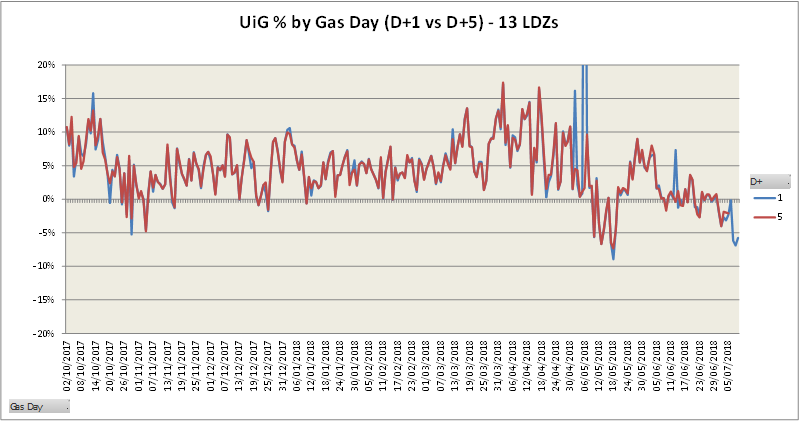 Key Comments:
Gas Day 2nd May 2018 - The majority of DM Measurements for this gas day were not present in the Gemini system, in time for the first run of Allocation. This resulted in erroneously high Unidentified Gas values across all LDZs. This issue was investigated and resolved in time for the second run of Allocation.
Gas Day 6th May 2018 – NDM Allocation failed to calculate for this gas day on the first run of Allocation, affecting all LDZs. This resulted in erroneously high Unidentified Gas values (c70%) across all LDZs. This issue was investigated and resolved in time for the second run of Allocation.
Accurate as of 09.07.2018